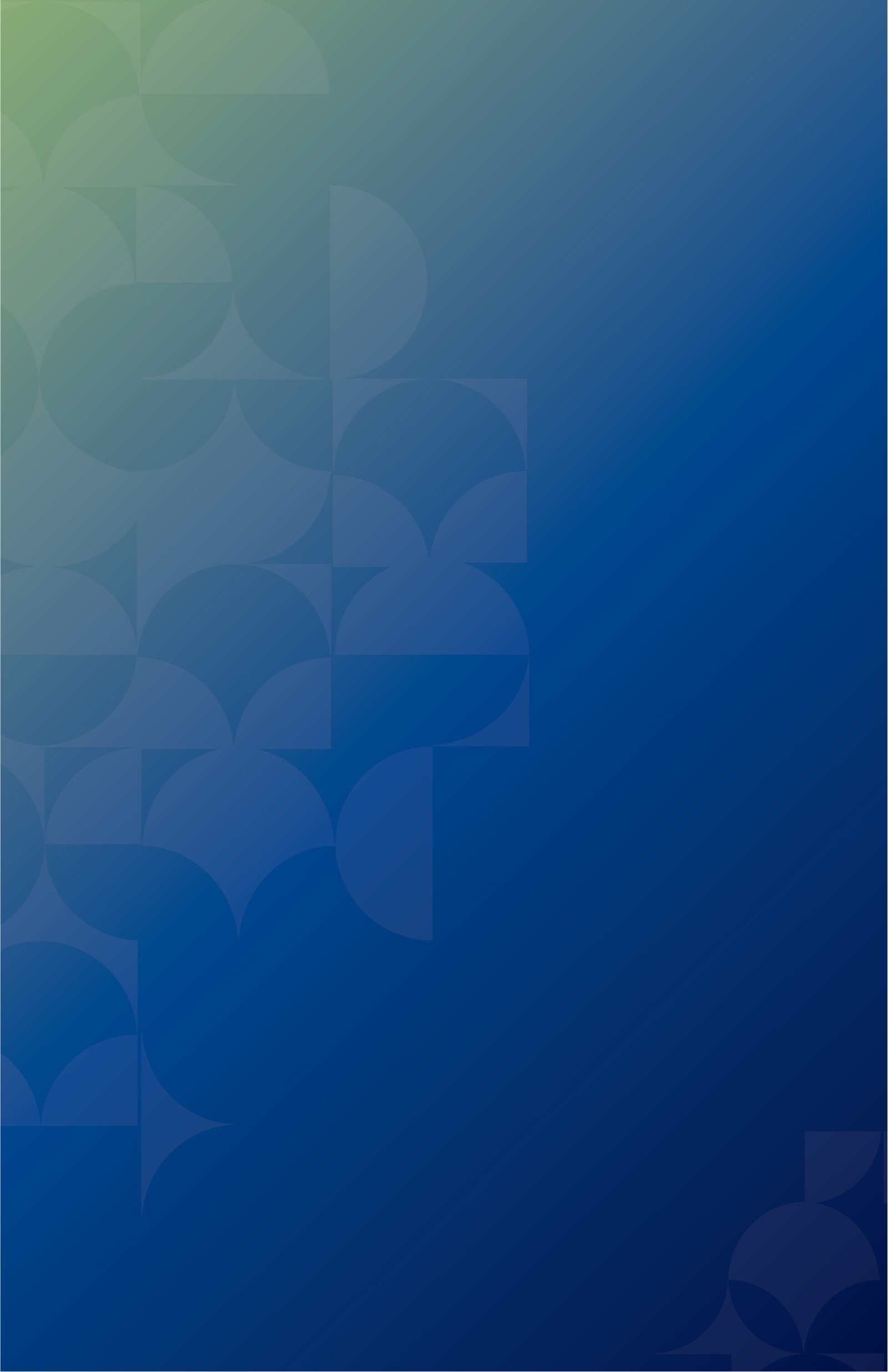 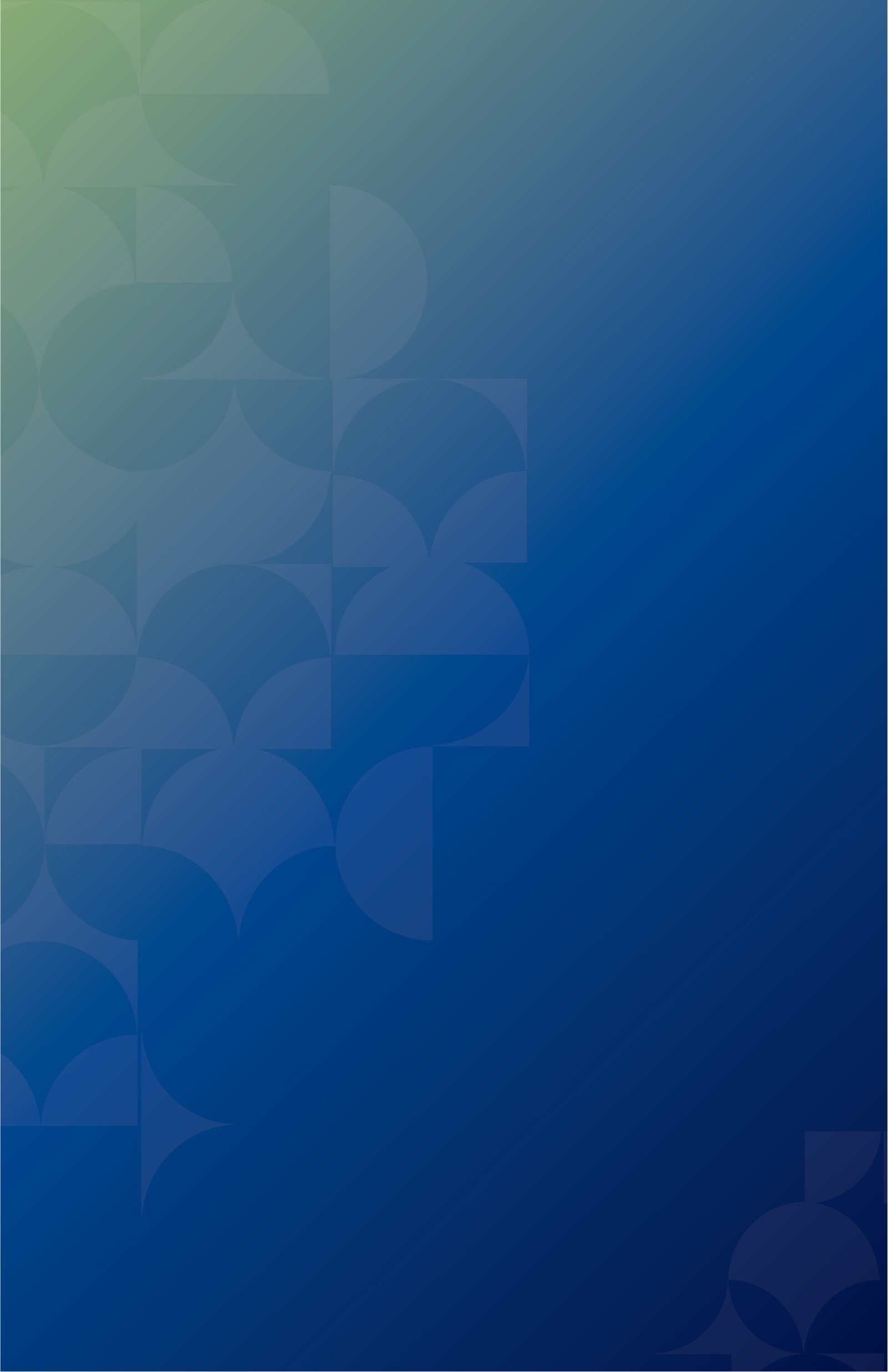 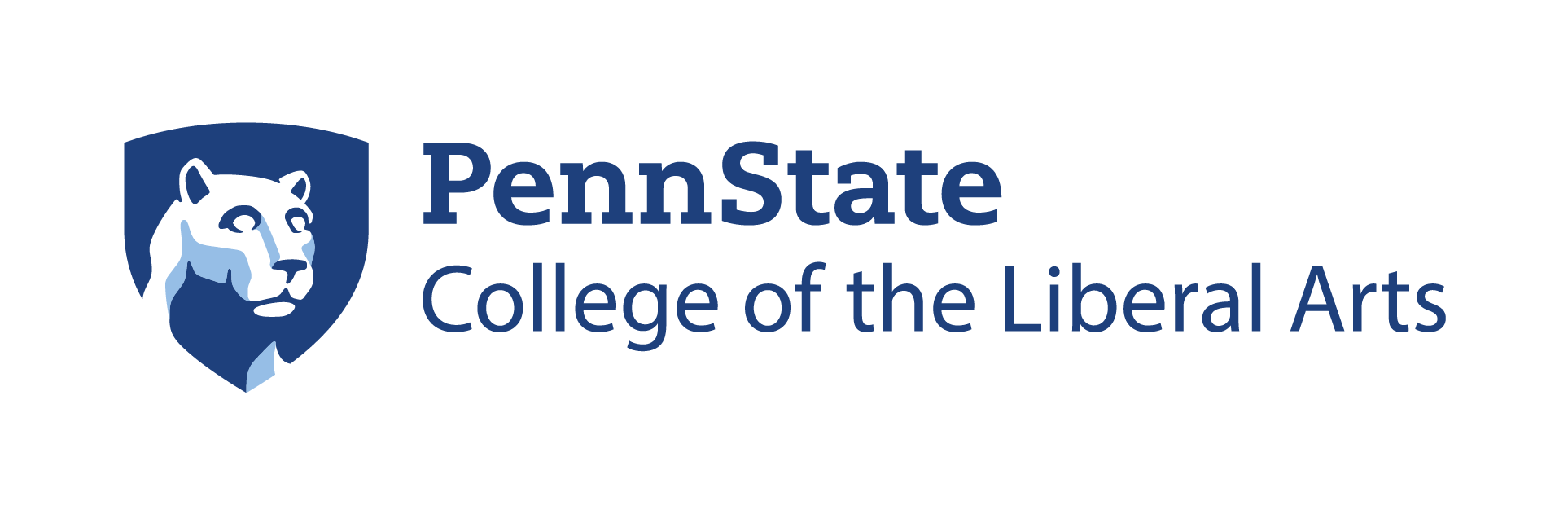 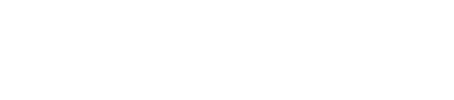 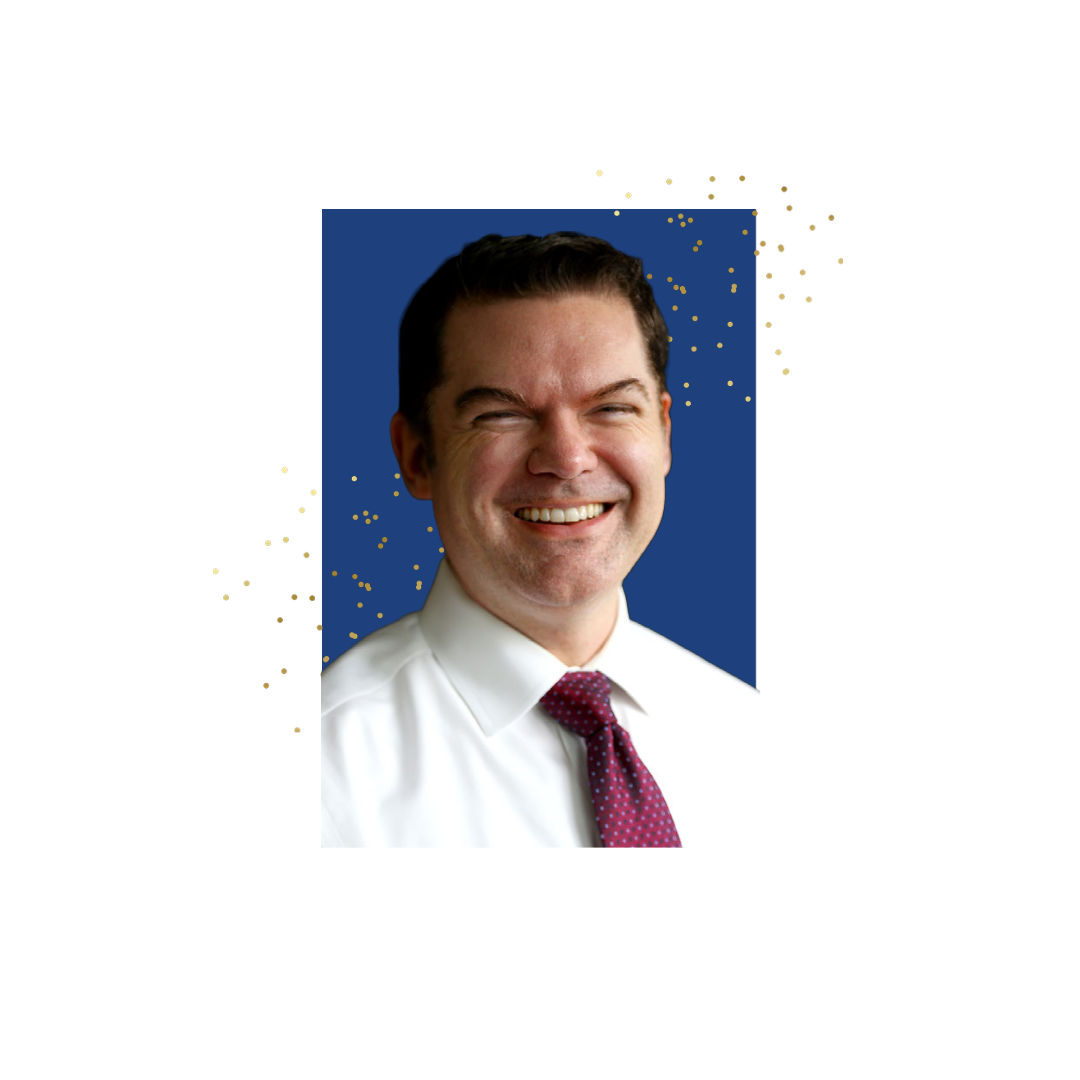 Congratulations!
John Lucas
Ph.D. in Spanish, Class of 2000
President and CEO of International 
Student Exchange Programs (ISEP)
2023 Humanities Institute 
Outstanding Alumni Award
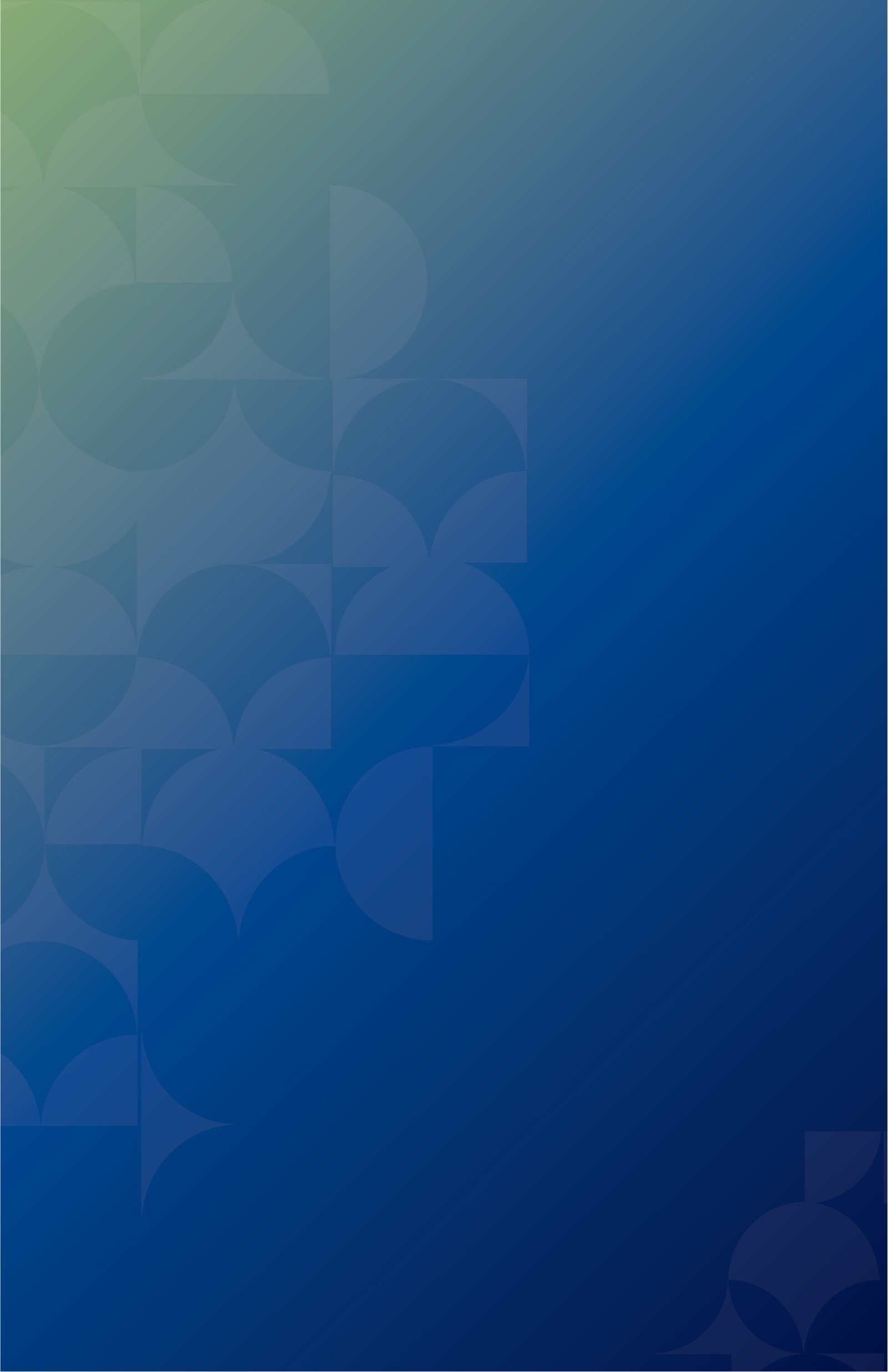 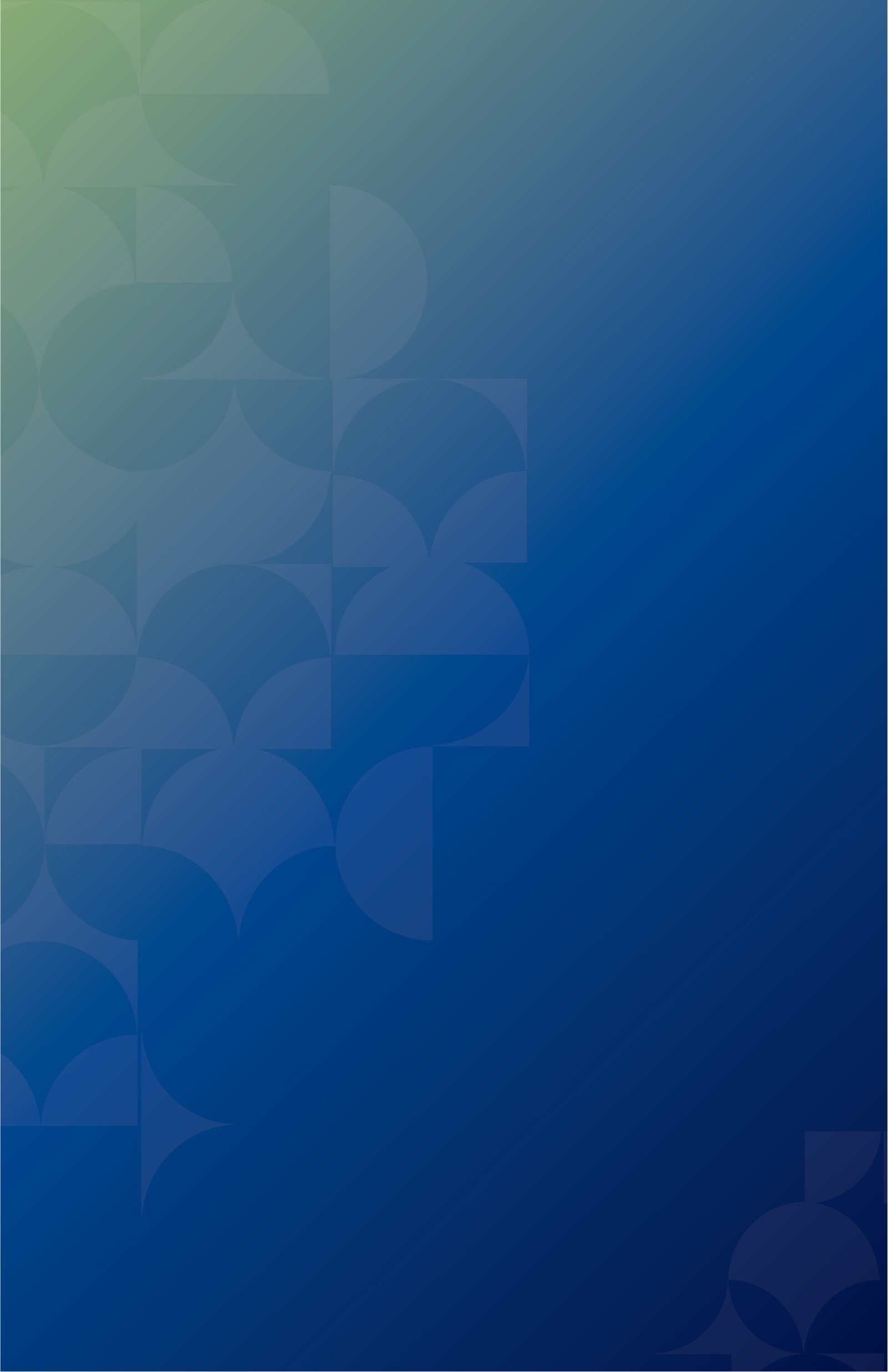 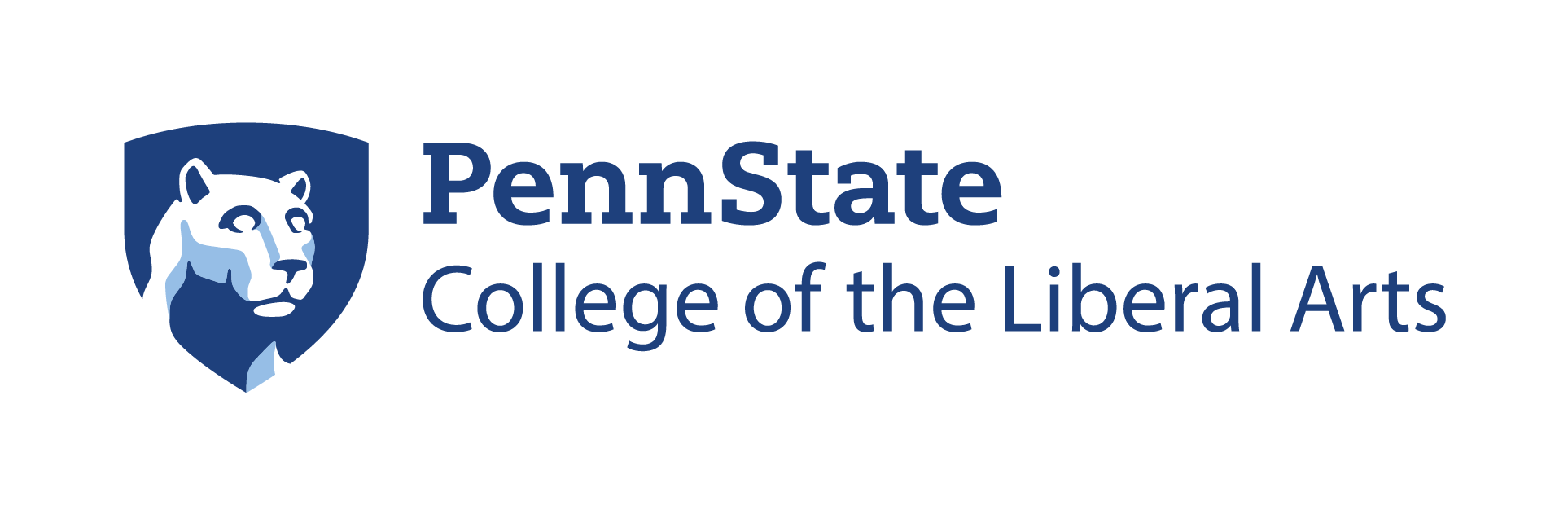 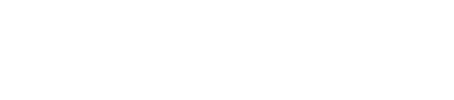 Desegregating Comics
Debating Blackness in the Golden Age 
of American Comics
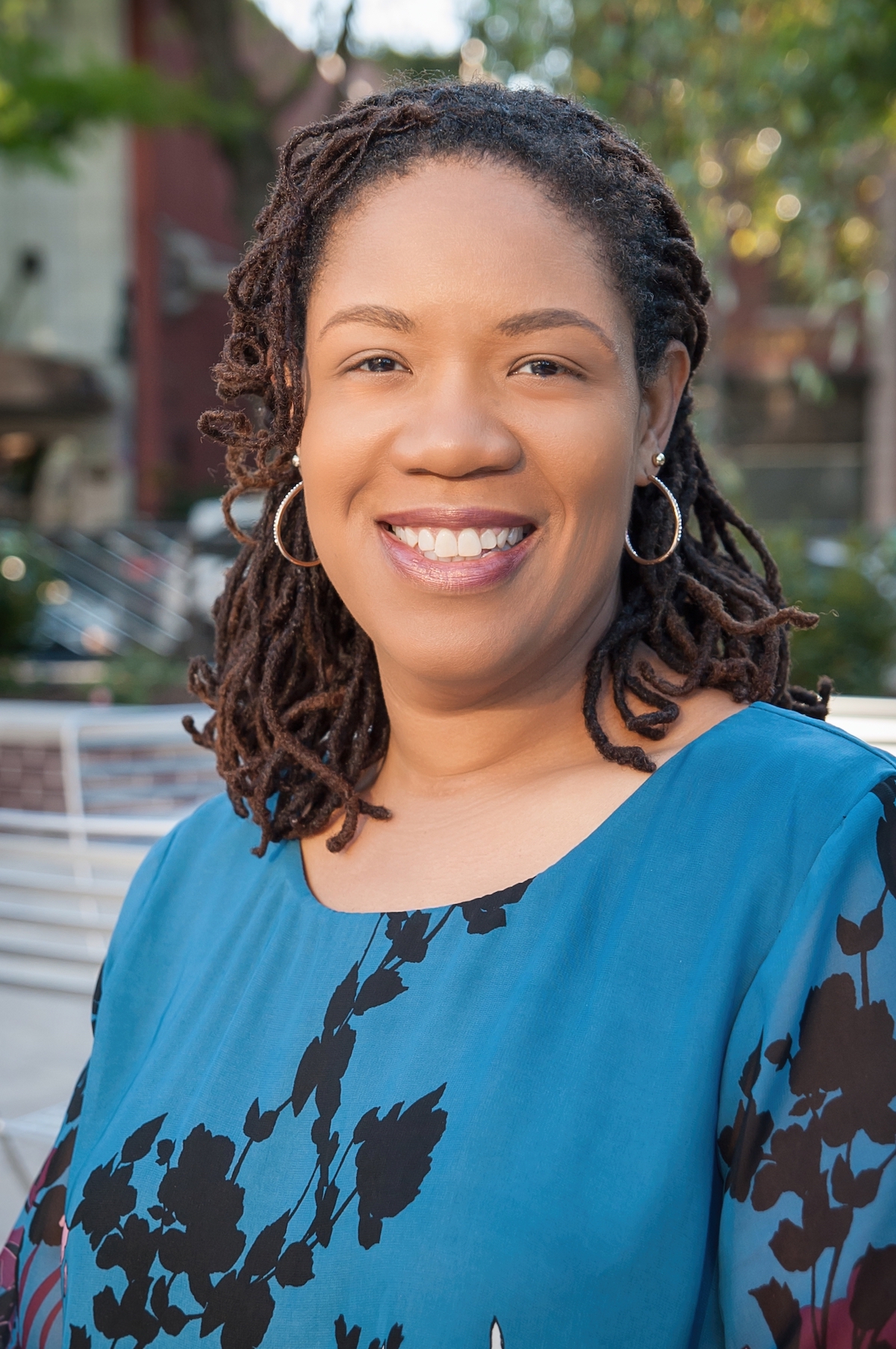 Qiana Whitted
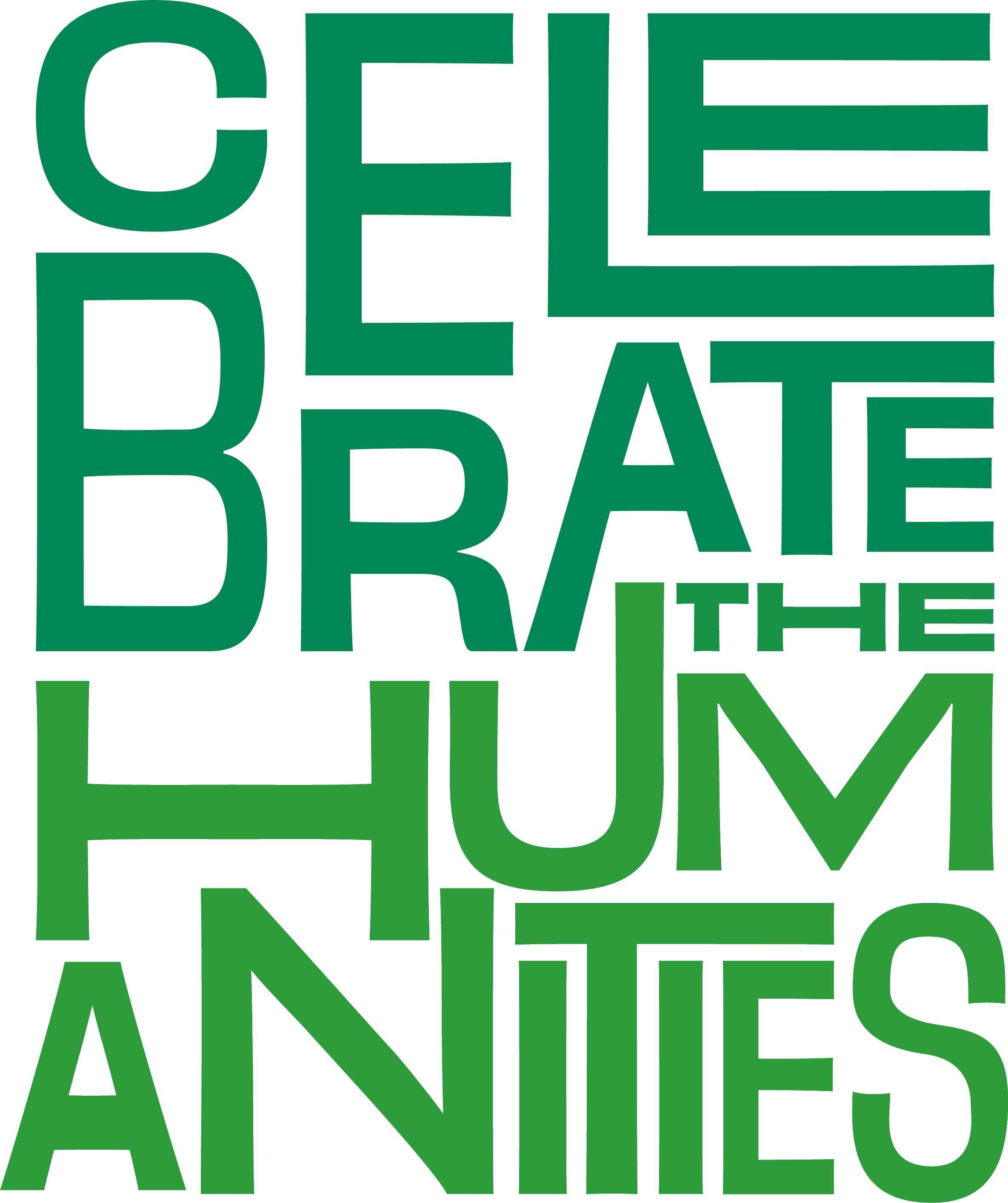 Professor of English and African American Studies 
University of South Carolina
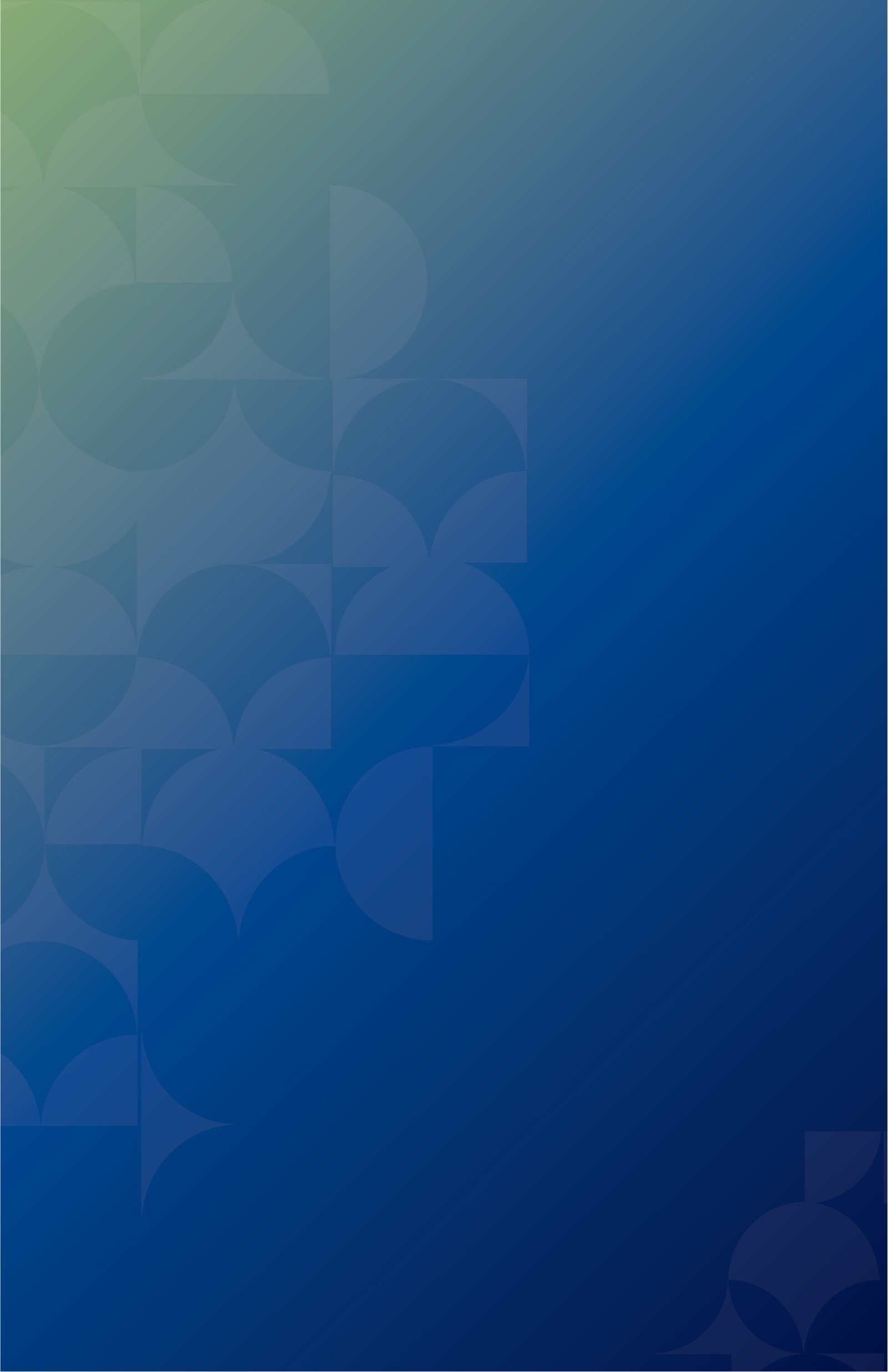 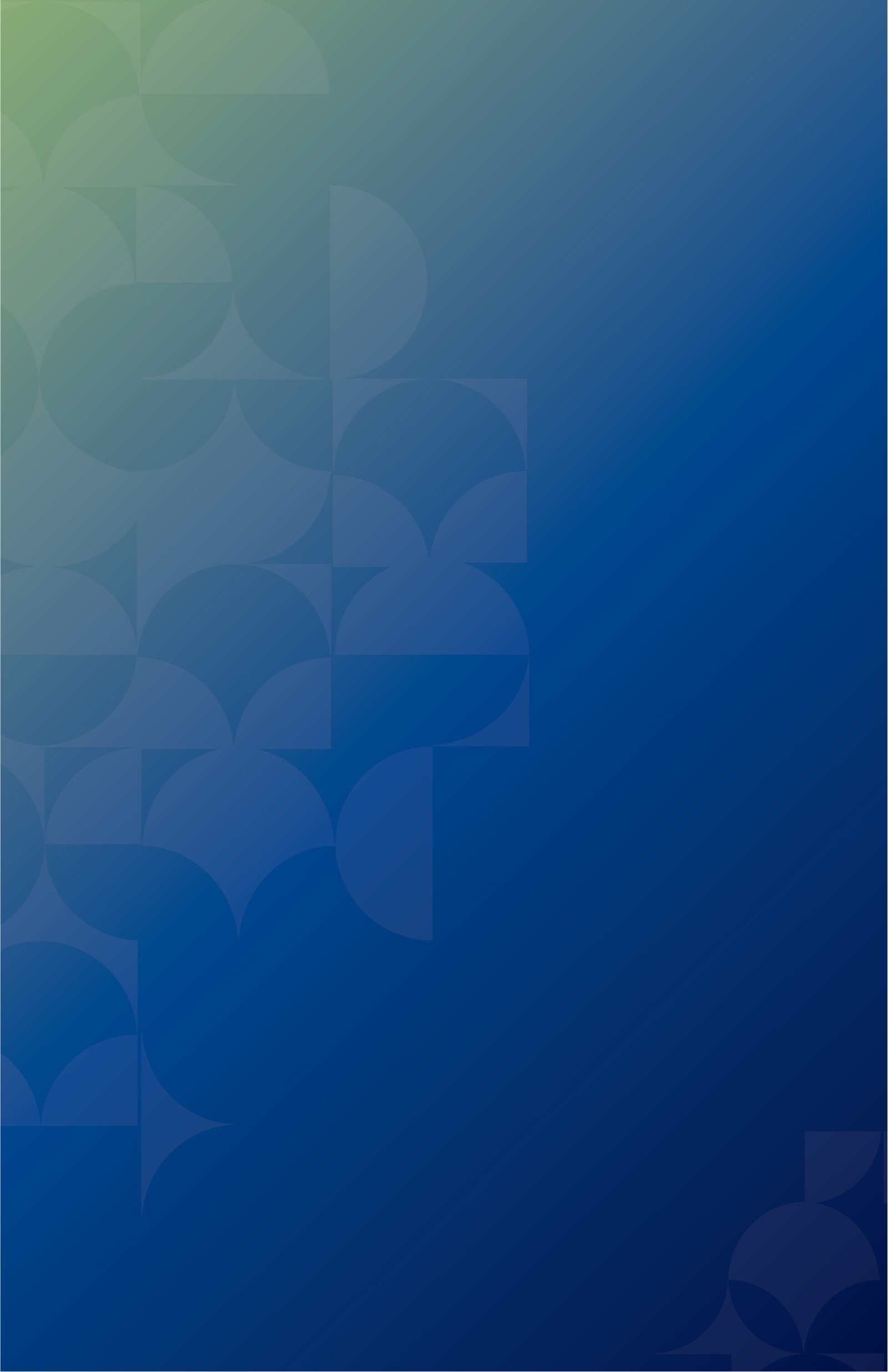 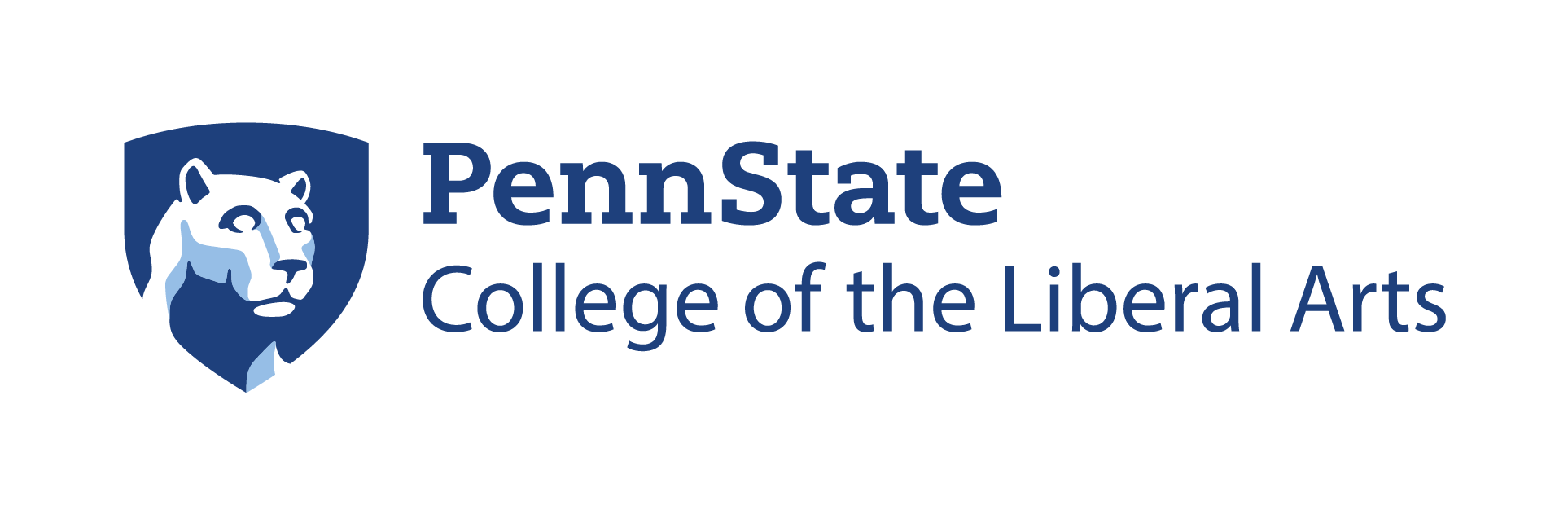 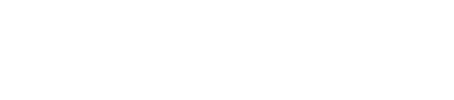 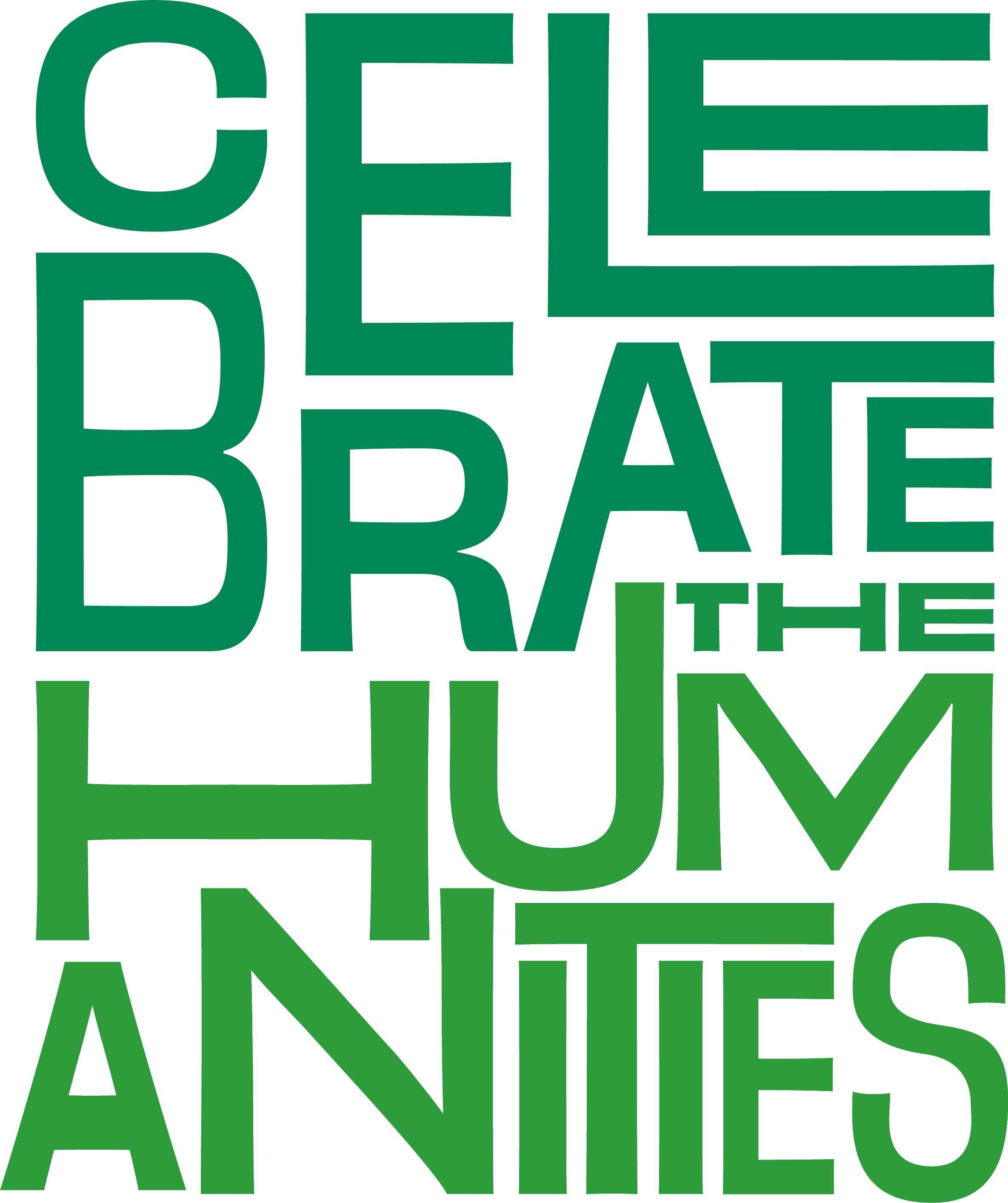 Please join us for a reception following the lecture discussion.